WORKS AND TRANSPORT SECTOR GUIDELINES FOR     FINANCIAL YEAR -2019/2020
Presentation Outline
1.0 Roles, Responsibilities and Mandates
2.0 MoWT guidelines- FY 2019/20
3.0 URF budgeting guidelines- FY 2019/20
4.0 MoWT Programmes- FY 2019/20 
5.0 Key issues
6.0 Conclusion
1.0 Roles, Responsibilities and Mandates
3
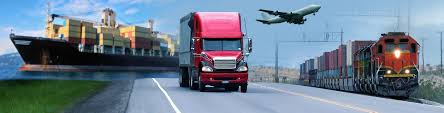 Local Governments:
Local Government Act (Chapter 243) specifies responsibilities of LGs- (ss30,31), 
Under road services – the construction, rehabilitation and maintenance of roads not under the Central Government. 
Roads that are the responsibility of Local Government are classified as District, Urban, or Community Access Roads (together referred to as DUCAR). 
District roads link communities to trading centres and national roads (responsibility of District Councils). 
Urban roads are in the boundaries of Municipalities and Town Councils (responsibility of Municipal and Town Councils). 
Community Access Roads are smaller link roads (responsibility of Sub-County).
 National roads (central government by Uganda National Road Authority (UNRA)).
Ministry of Works and Transport 
Policy formulation, legislation, regulation, standard setting, strategic multi-modal transport planning, monitoring and evaluation, and general oversight of the sector.
URF
Finance the routine and periodic maintenance of public roads in Uganda;
Control of overloading of vehicles on public roads.
UNRA
Plan, Develop and Maintain the national roads network; and axle load control.
2.0 MoW&T Guidelines
RURAL TRANSPORT INFRASTRUCTURE (RTI) PROJECT FOR  FY 2019/2020

2.0 Introduction:
25 Local Governments benefiting from the Rural Transport  Infrastructure (RTI) Project. Of which 23 old and 2 new districts. 

2.1 RTI targeted outputs:
500Km of district roads rehabilitated;
300Km of district roads sealed;
50 No. Small structures constructed/ rehabilitated; and
175 No. Community access interventions implemented.
2.0: MoW&T Guidelines Con’td
2.2 FY 2019/20 RTI planned interventions
All resources for FY2019/20 be directed towards sealing of district roads using Low Cost Sealing Technology;
Quality checks on materials and works executed to be carried out; 
District not to approve and pay for works below the specified/acceptable quality;
 Quality test reports shall form part of the progress reports;
2.0: MoW&T Guidelines Con’t
2.2 FY 2019/20 RTI planned interventions con’td
Ensure the road sections to be worked on are properly    designed;
To ensure quality works, all designs for low cost sealing shall be submitted to the Ministry for approval;
Participating districts encouraged to use RAMPS as a planning and reporting tool.
2.3: (IPFS) for grant transfers to LGs -(RTI) Project        for FY  2019-20
3.0: URF budgeting guidelines
3.0: Introduction:

The URF allocation for FY 2019/20 has remained the same as for FY 2018/19 funding levels of UGX 542.52bn;
Maintenance of public roads in FY 2019/20 shall continue to be financed from appropriations by Parliament via the consolidated fund;
 Allocations for the available funding has been based on the existing budget allocation formulae that gives effect to section 22 (2) of the URF Act, 2008;
 While the central allocation done by URF is to provide planning ceilings to various categories of DAs, the internal allocations to individual programs for road schemes are done by the agencies themselves; 
The allocation factors considered include the conditions of the public roads, maintenance requirements, and length of the road network and the relevant volume of traffic for each agency
3.1: FY 2019/20 global allocations per   network category
3.2: Maintenance Policy for Agencies during FY 2019/2020
Maintenance plans and programs in the year shall be drawn and implemented within the following policy guidelines;
Performance Agreements shall remain the key Contract between URF and designated agencies and between Districts and their sub counties and Town Councils for purposes of delivering agreed annual work programs.
Works on DUCAR network shall be implemented by Force Account (FA) while a mix of FA and contracting is allowed on national and city roads. 
Routine maintenance should be applied to maintainable road sections not undergoing periodic maintenance or other interventions;
3.2: Maintenance Policy for Agencies during FY 2019/2020
Periodic maintenance should be applied to roads and sections that last underwent periodic maintenance not less than four years ago (gravel roads) or 7 years (paved roads) or for a paved road with roughness in excess of 3.5 IRI;
First call on funds should be carried over projects from FY 2018-19;
Road safety and Axle load control on the national network should be enforced;  
UNRA station Engineers should participate in the DRC meetings of administrative districts under their stations;
3.2: Maintenance Policy for Agencies during FY 2019/2020
For city roads, priority should be given to routine maintenance and pothole elimination on key city routes;
For city roads drainage maintenance and storm water management should be prioritized;
Road formation camber and drainage should be enhanced and rendered operational to ensure a well-drained road network;
3.2: Maintenance Policy for Agencies during FY 2019/2020
For district roads, priority should be given to maintenance of roads connecting to UNRA roads;
For urban roads priority should be given to maintenance of roads connecting to district roads;
For community access roads, priority should be given to removal of bottlenecks;
For CARs, as much work should be delivered through Bulungi bwansi.
3.3: FY 2019/2020 guidelines
UGX 12.0bn for extended periodic maintenance of selected roads in Town Councils; 
UGX 1.783bn for repair and maintenance of small bridges and;
 UGX 3.566bn for emergency/special interventions. 
designated agencies to take into account conditions of the public roads, maintenance requirements, and length of the road network and the relevant volume of traffic when prioritizing funds;
Quarterly disbursements will be in line with agreed annual programs and cash flow subjected to submission of timely accountability;
Results shall be monitored and audited against key performance indicators (KPI).
3.3: FY 2019/20 guidelines con’td
Agencies to undertake road/structures inventory and condition surveys and provide data to URF as part of the Annual Road Maintenance Programme for FY 2019/20;
DAs should submit their ideal maintenance requirements per intervention under the unconstrained budget scenario;
DAs should complete preparation of their Annual Road Maintenance Programmes prioritized within the available budget and for the allowed works and submitted to the Fund by 31st Jan 2020.
3.3: FY 2019/20 guidelines con’td
All Annual Road Maintenance Programmes shall be accompanied by details of Force Account equipment and staffing returns in the Agency;
Designated agencies should plan and budget for mechanical imprest (based on their needs) and training of operators and drivers up to a maximum 15% of their declared IPF;
Accountability for mechanical imprest should be included within the quarterly physical and financial accountability and equipment productivity reports;
3.3: FY 2019/20 guidelines con’td
Designated agencies should allocate up to a maximum of 5% of their road maintenance budget towards road safety activities;
All Annual Road Maintenance Programmes shall be accompanied by details of Force Account equipment and staffing returns in the Agency;
DLGs and MCs operational expenses in FY 2019/20 capped at 4.5% of the budget;  
 Cross cutting issues – Due attention shall be accorded to the cross-cutting issues of environmental protection, HIV prevention and gender parity in road works. Evidence shall be provided in terms of budgetary provision and sustainable indicators.
3.3: FY 2019/20 guidelines con’td
Every Designated Agency will have to determine its maintainable network that shall be eligible for funding and declare it to URF. 
The declared network should not include roads that are receiving funding from other sources such as CAIIP, DLSP, PRDP, DANIDA, EU and USMID or under defects liability period.
3.3: FY 2019/20 guidelines con’td
Key disbursement triggers include:
Signed Performance Agreements clearly outlining key deliverable by the agencies in consideration of the sums to be disbursed;
Satisfactory annual work plans with clear targets to be achieved and adequate elaboration of the methods to be applied;
Satisfactory physical and financial accountability of previous funding;
Satisfactory quarterly physical and financial accountability of previous funding;
Evidence of receipt of funds of previous quarter;
Evidence of timely transfers of funds to sub agencies;
3.3: FY 2019/20 guidelines con’td
All designated agencies shall adhere to and observe the principles of quarterly reporting and accountability to URF on physical and financial progress as per timelines in the table below.
3.3: FY 2019/20 guidelines con’td
All annual work plans prepared by agencies will have to be accompanied by a minute of the DRC approving the work plans before submission to URF;
Districts and Municipals should make specific budgetary provisions to cater for the DRC operational costs separately from the 4.5% operational expenses budget line as guided by URF;
4.0: Planned programmes for 2019/20 by MoW&T
Rehabilitation of 600km in various districts using Force Account;
Interconnectivity program in various districts, especially Community Access Roads (800km);
Rolling over of Low cost seal technology (25km);
Rehabilitation and upgrading works in six urban councils.
5.0 HIGHLIGHTS ON THE KEY SECTOR ISSUES AND RECOMMENDATIONS FOR ACTION IN FY 2018/2019
23
5.0 HIGHLIGHTS ON THE KEY SECTOR ISSUES AND RECOMMENDATIONS FOR ACTION IN FY 2018/2019 (CONT’D)
24
5.0 HIGHLIGHTS ON THE KEY SECTOR ISSUES AND RECOMMENDATIONS FOR ACTION IN FY 2018/2019 (CONT’D)
25
6.0: Conclusion
These Guidelines are intended to guide Agencies in planning for FY 2019/20 and they are complementary to the Process Guidelines and Manuals issued by URF as well as Force Account Guidelines of August 2017.
DRCs for DUCAR Agencies are urged to oversee performance of the Agencies and to keep URF informed of the progress and any challenges met.
Thank you for listening